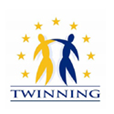 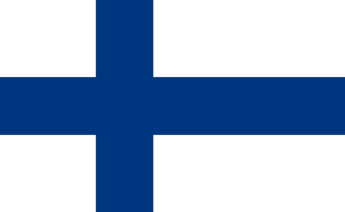 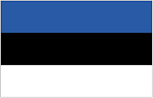 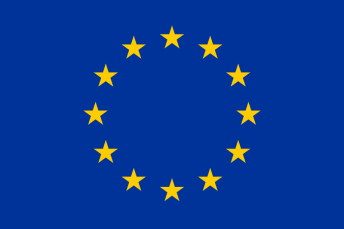 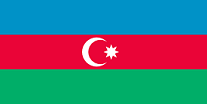 Support to the Ministry of Education of the Republic of Azerbaijan for Further Adherence of the Higher Education System to the European Higher Education Area 
(AZ-ad-EHEA) 
Reijo Aholainen, RTA Resident Twinning Adviser 
This project is funded by the European Union
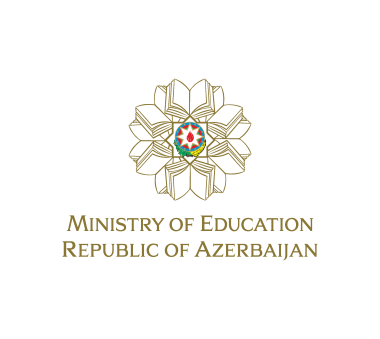 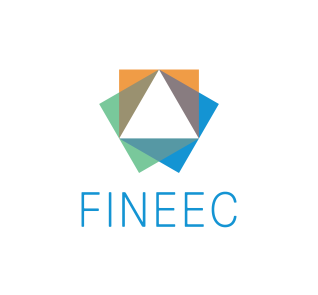 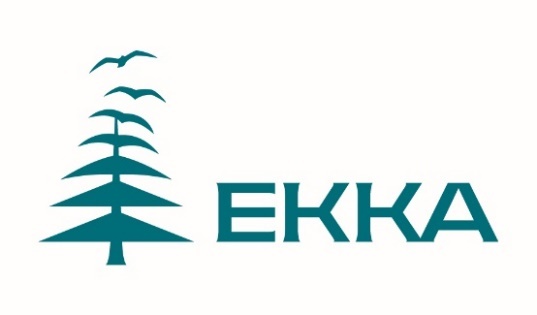 1
The Purpose
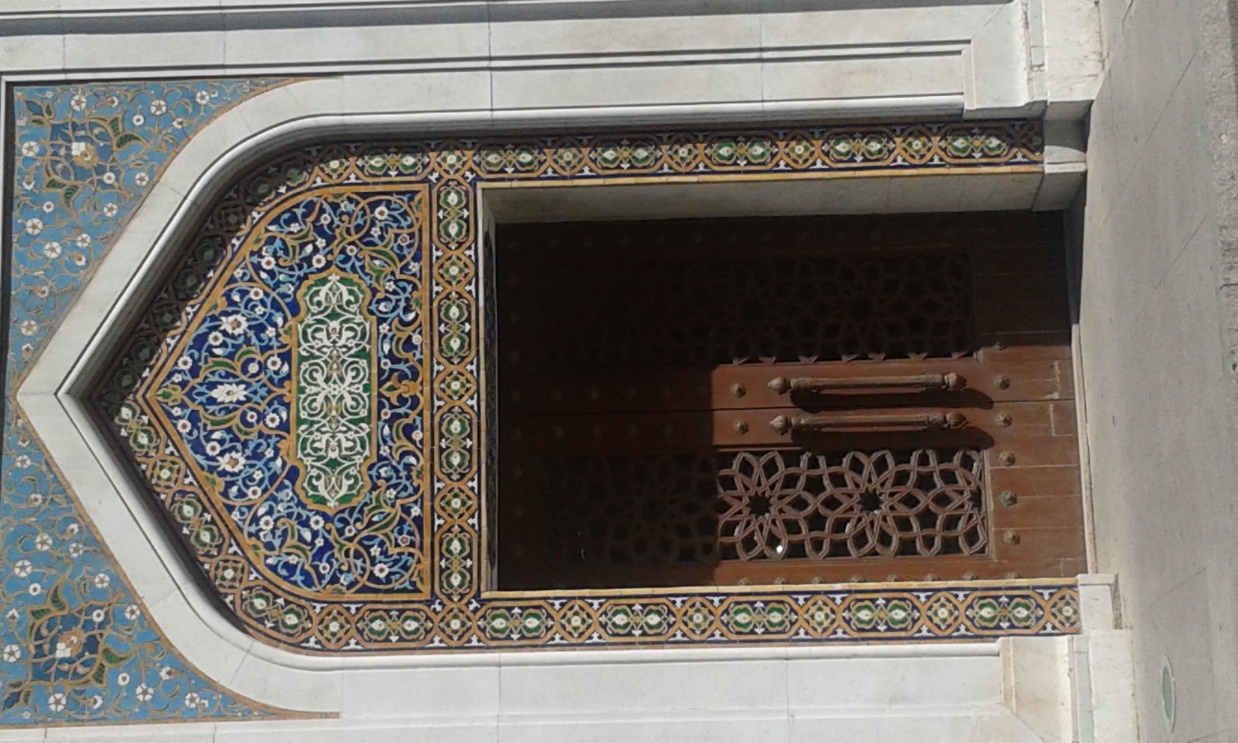 Increase institutional capacities of the Ministry of Education and other key institutions 
Development of Azerbaijan higher education policies related to the EHEA
Implementation of the EHEA objectives and reference tools in Azerbaijan
This project is funded by the European Union
2
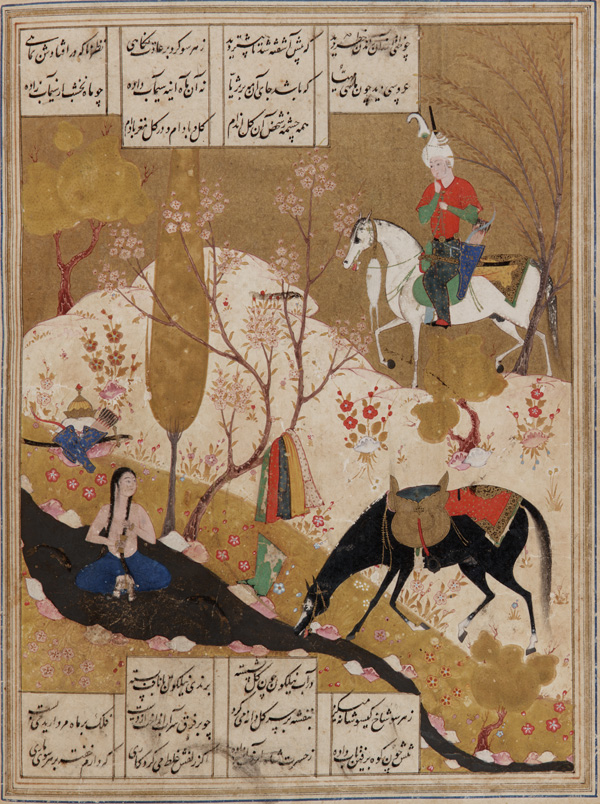 Project Objective
Further development of Azerbaijan’s higher education system 
increased integration in the European Higher Education Area (EHEA)
This project is funded by the European Union
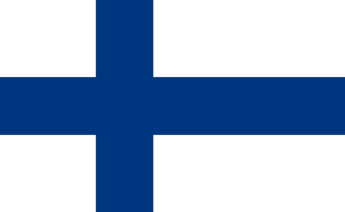 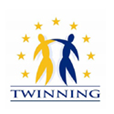 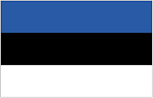 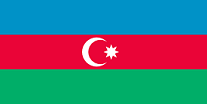 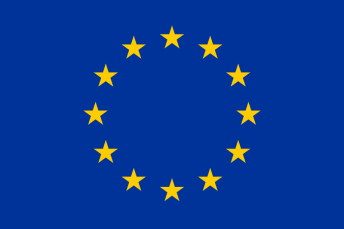 3
Mandatory Results
Legislative framework
Capacity Building of MoE Staff
The AzQF sections relevant for higher education
Standards and Guidelines for QA in HE in Azerbaijan
This project is funded by the European Union
4
Mandatory Result 4:Standards for Quality Assurance in HE
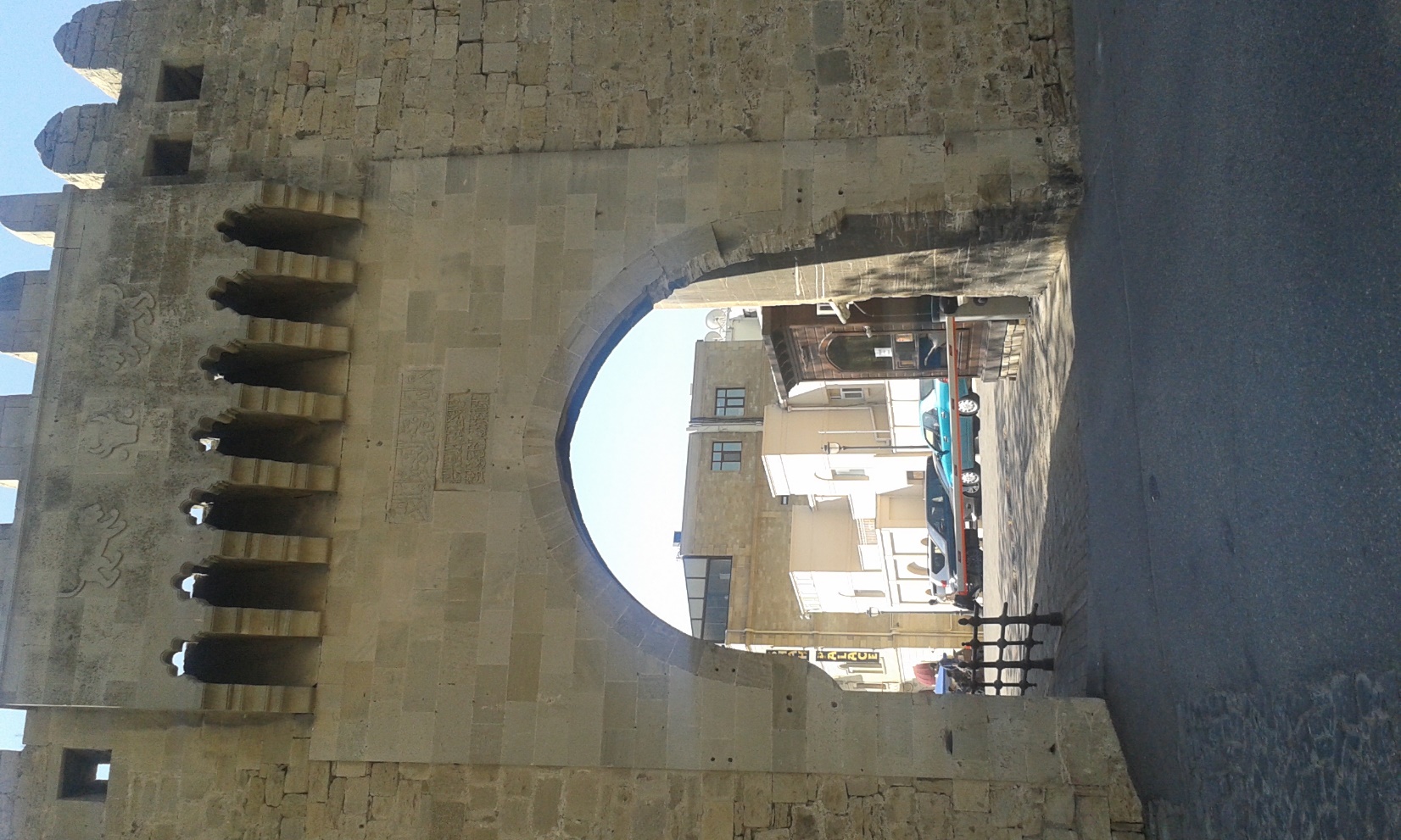 Development of Azerbaijan Higher Education Standards and Guidelines for Quality Assurance in line with the European Standards and Guidelines 
Pilot evaluation in three HEIs
This project is funded by the European Union
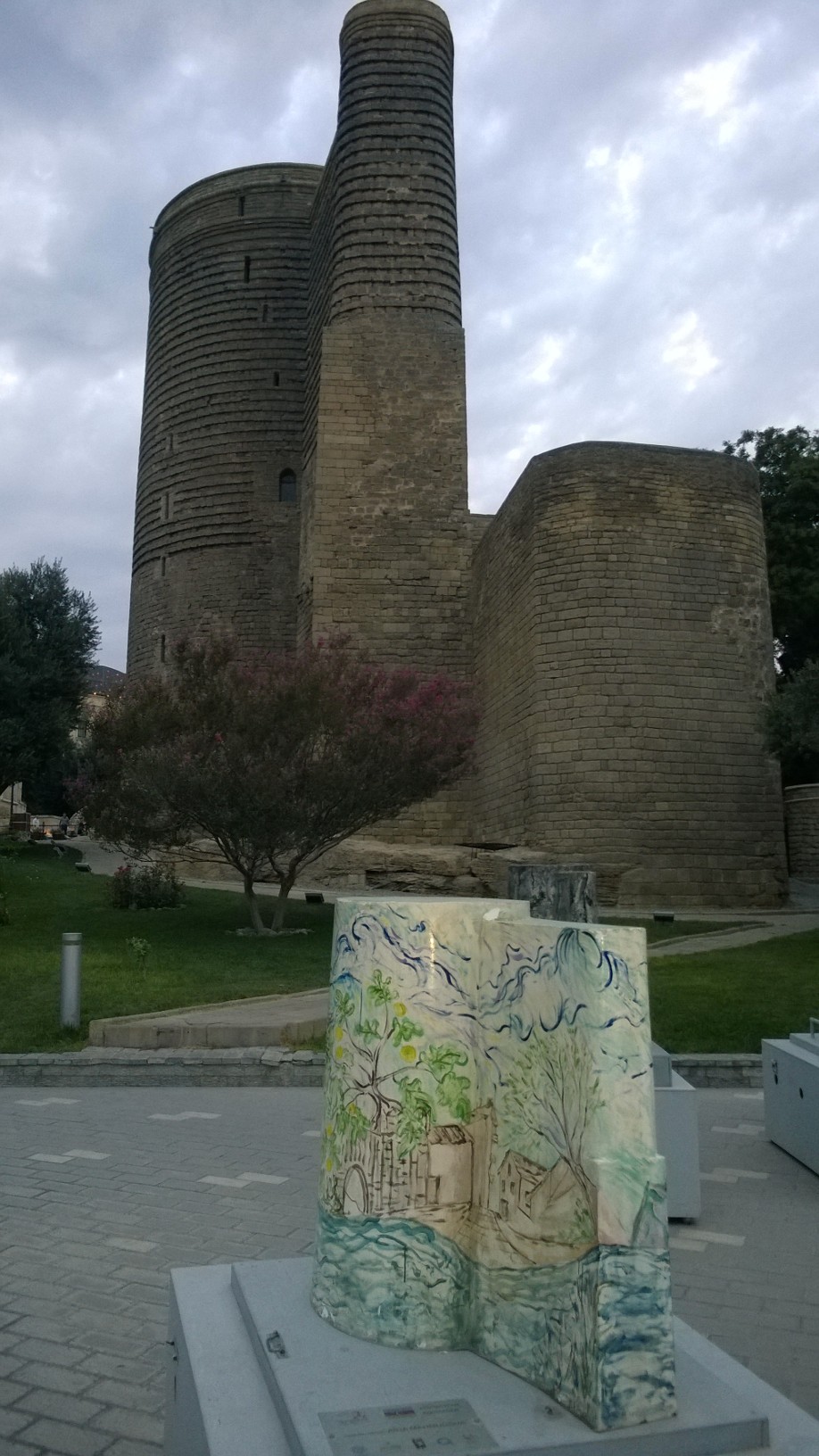 Mandatory Result No 3:Development of the Azerbaijan QF
Development of AzQF sections relevant for higher education are developed in line with the EHEA QF in cooperation with HEIs. 
A roadmap for the full implementation of the AzQF in higher education
This project is funded by the European Union
Mandatory Result 2:Coordination and Networking Capacity
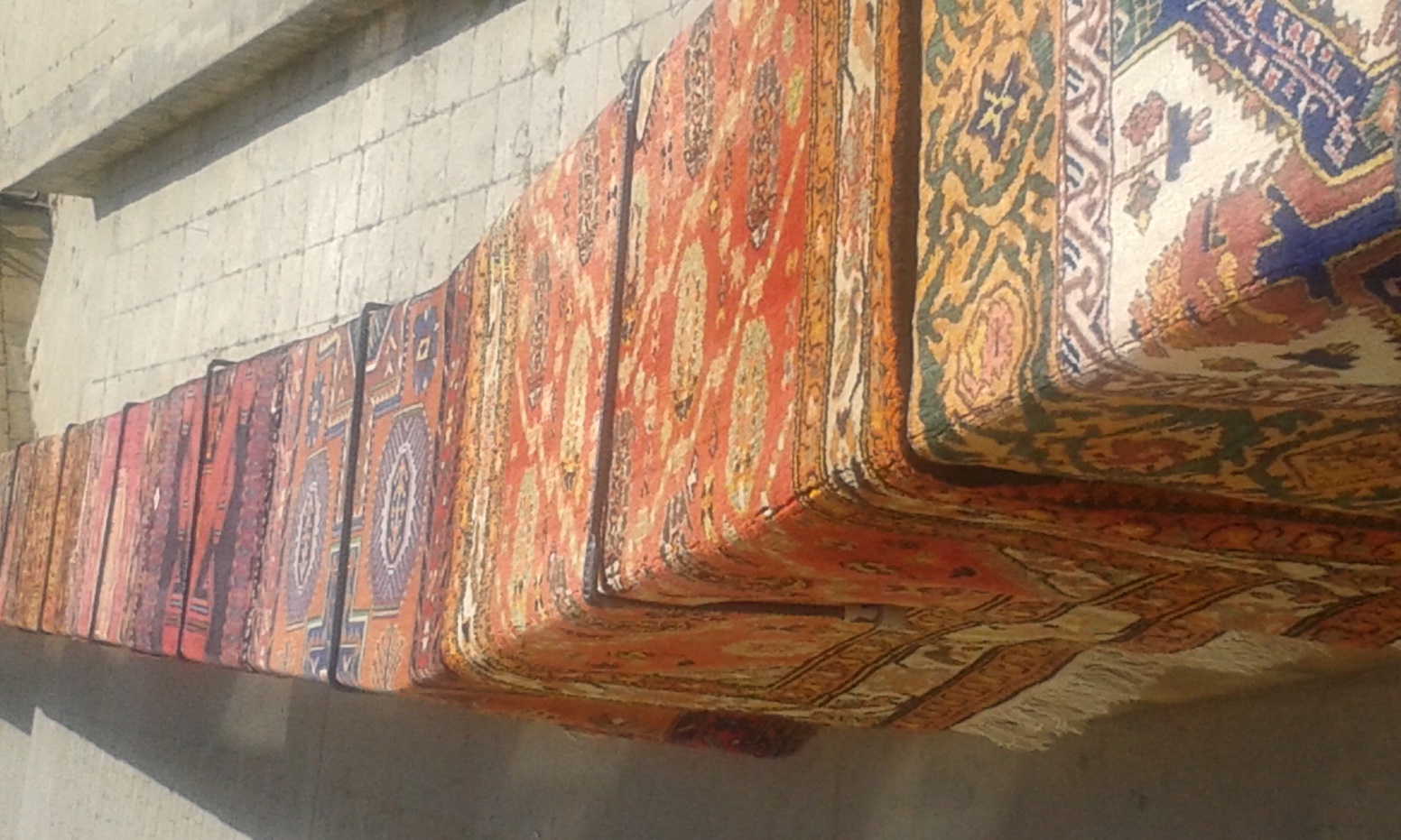 Enhancing the coordination and networking capacity of the Ministry and stakeholders
Improve institutional architecture
This project is funded by the European Union
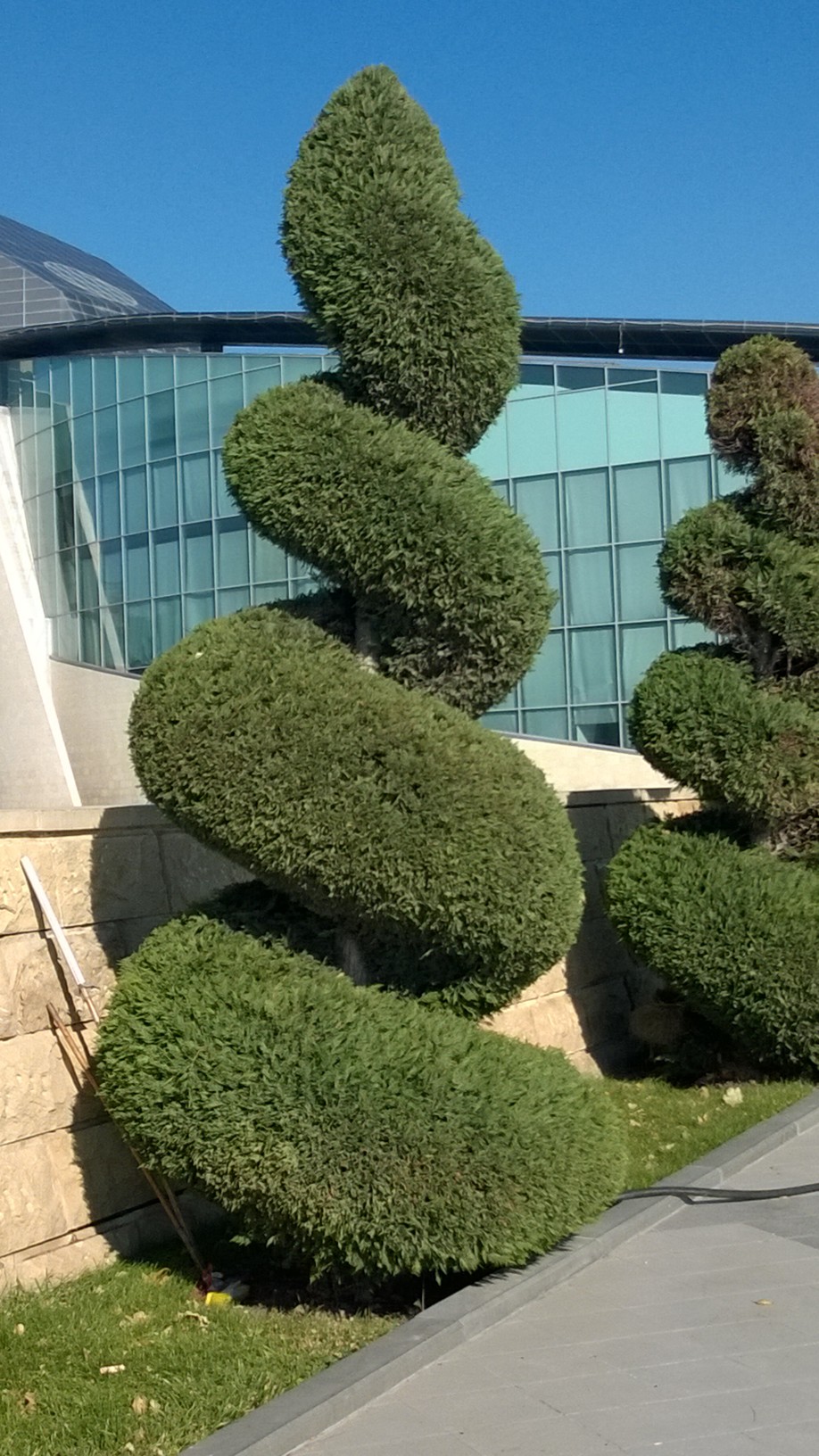 Mandatory Result 1:Legal Framework
Review of Azerbaijan relent Higher Education legislation 
Concrete recommendations for adapting legislation relevant to Quality Assurance and Azerbaijan Qualification Framework relevant to Higher Education
This project is funded by the European Union
Calendar of Activities, 1st year
9
Calendar of Activities, 2nd year
10
EHEA Twinning Project Resources:EU Funding 1.3 M€ - 470  STE Days
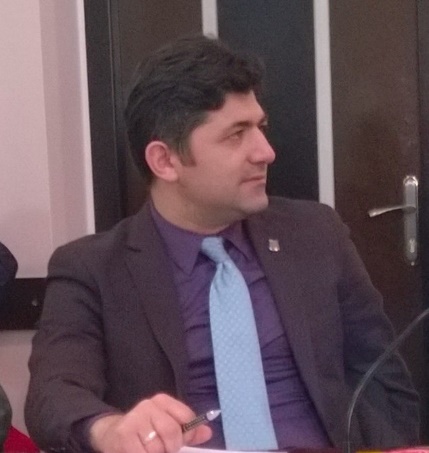 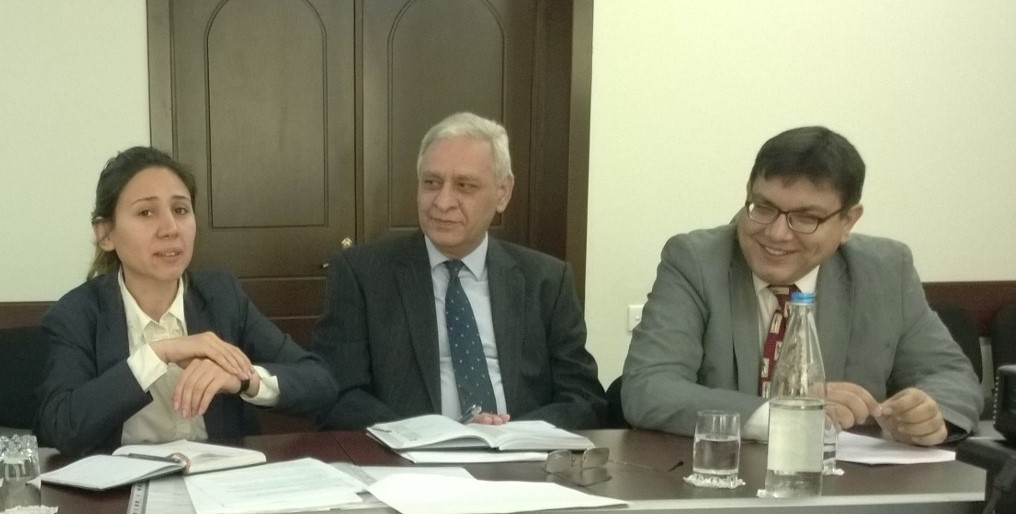 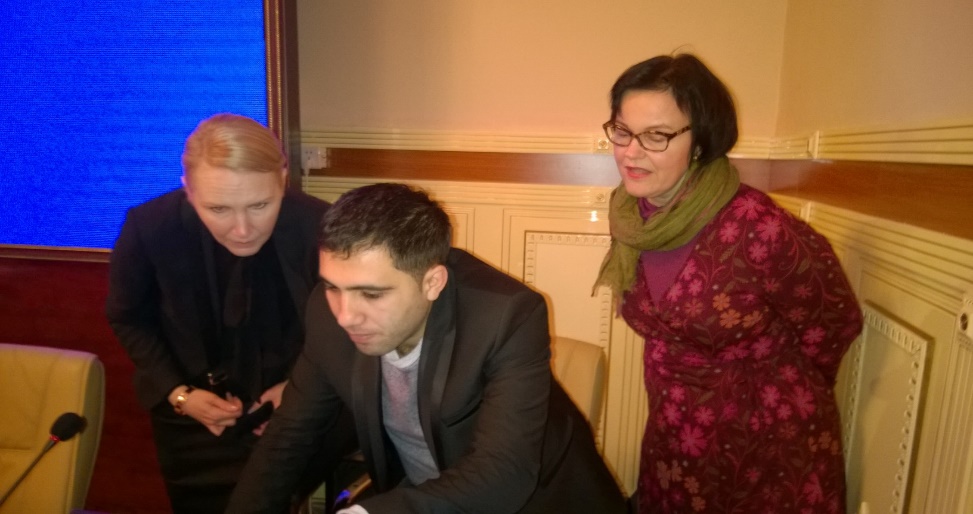 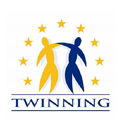 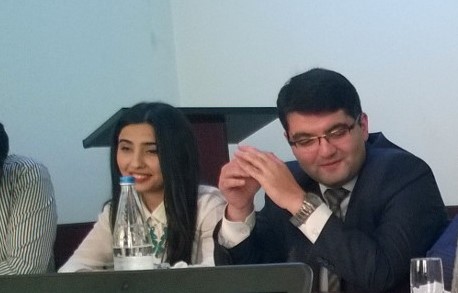 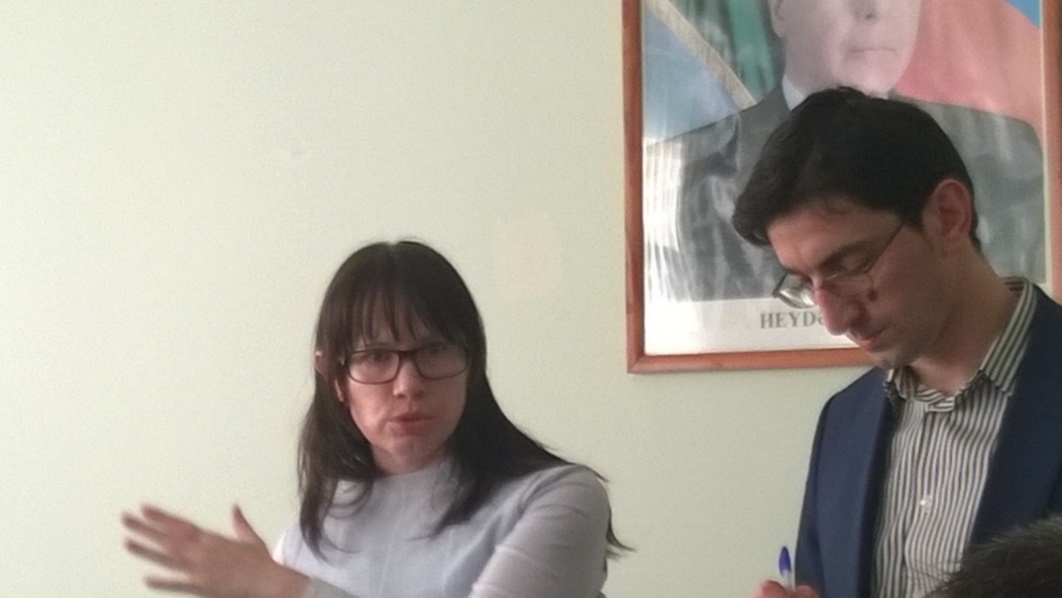 This project is funded by the European Union
11
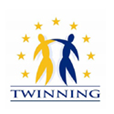 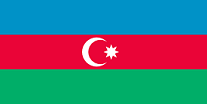 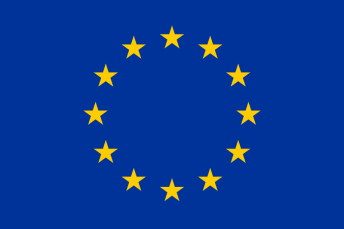 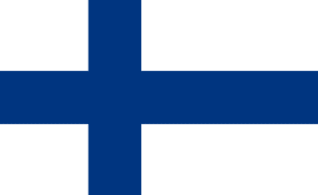 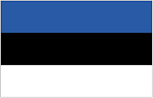 Support to the Ministry of Education 
of the Republic of Azerbaijan for Further Adherence of the Higher Education System to the European Higher Education Area 
www.ehea.edu.az
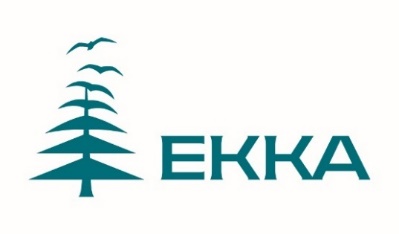 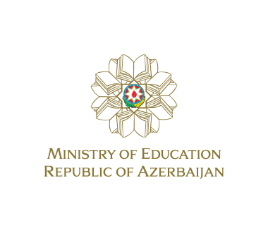 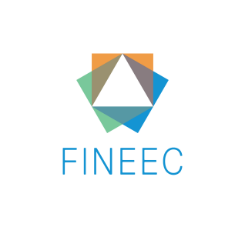 This project is funded by the European Union
12